FURTHER READING
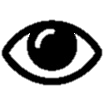 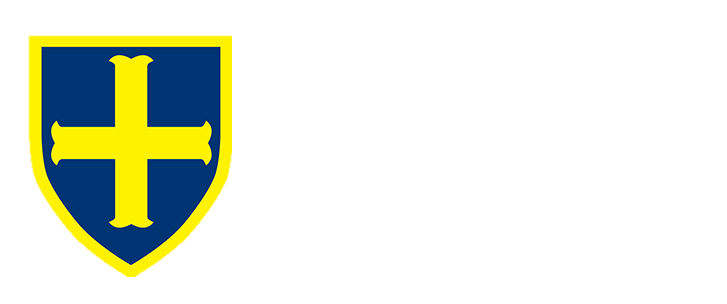 KEY KNOWLEDGE
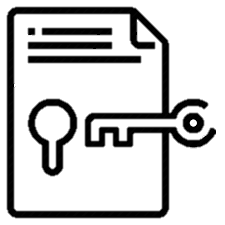 Perimeter is the distance measured around a 2D shape. You add to reach your answer.

Area is the space measured inside a 2D shape. You multiply to reach your answer.

Volume is the space measured inside a 3D shape.

Radius is the length of a circle from the centre to its edge.

Diameter is the length of a circle from one side to another that goes through the centre.

Circumference is the distance around the outside (perimeter) of a circle.
https://www.bbc.co.uk/bitesize/topics/zrf3cdm
https://corbettmaths.com/contents/
https://www.pearsonactivelearn.com/app/library
Area of a circle  		           Circumference of a circle
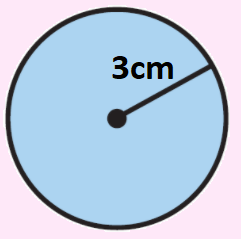 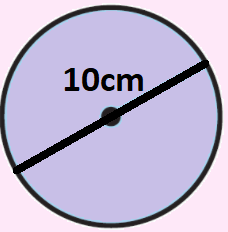 Conversions
MATHS

Y9 Area,
 Perimeter & Volume
Volume of a cylinder
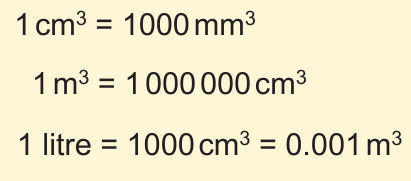 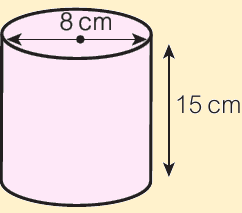 Careful!

When asked to find the surface area of a triangular prism 
like this one, you 
may need to use
 Pythagoras’
 theorem to
get all of the
lengths!
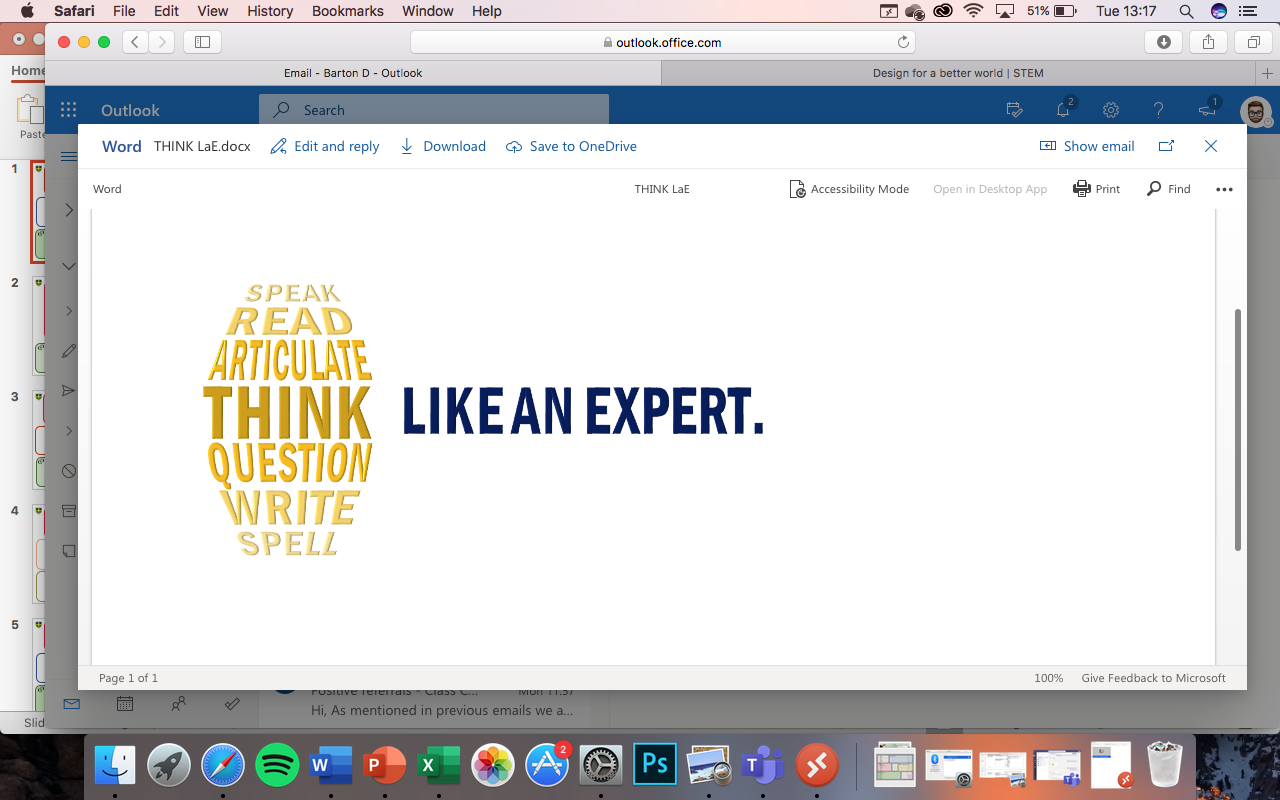 Upper and Lower Bounds

“State the upper and lower bounds for 5cm”
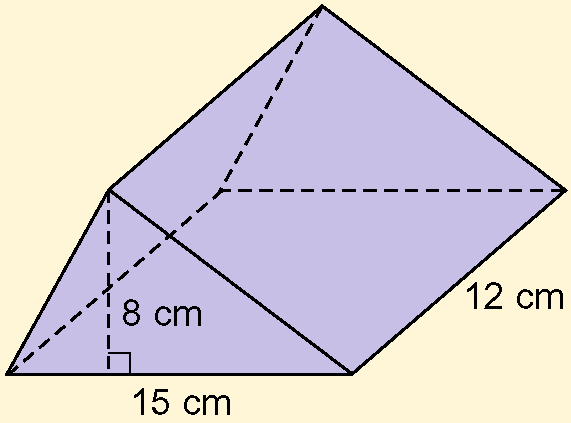 Area of the 
cross section 
x
Height
The lower bound is the smallest possible value that rounds up to the number. Therefore the lower bound is 4.5cm.

The upper bound is the largest possible value that rounds down to the number. Therefore the upper bound is 5.5cm.
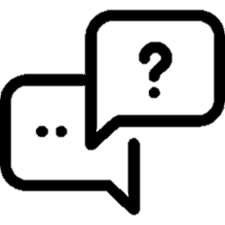 This can also be shown as an inequality…
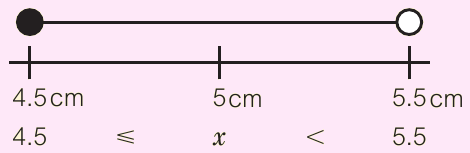 KEY VOCAB
Surface area of a cuboid
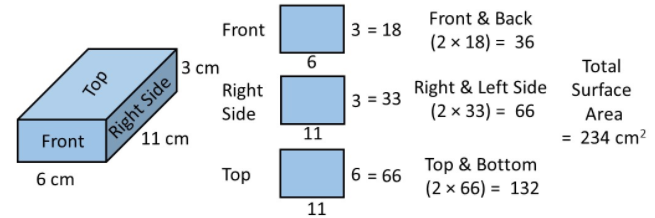 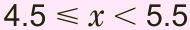